Qari mill-Ktieb
tal-Ġenesi
2, 18-25
Il-Mulej Alla qal: 
“Mhux sewwa li l-bniedem jibqa’ waħdu. Ħa nagħmillu għajnuna tgħodd għalih”.
U l-Mulej Alla sawwar mill-art annimali selvaġġi u t-tajr kollu tal-ajru, u ġiebhom quddiem 
il-bniedem biex jara xi
jsemmihom; u skont ma jkun il-bniedem semma lil kull ħliqa ħajja, dak ikun isimha. U l-bniedem ta isem lil kull bhima u ’l kull
tajra tal-ajru, u ’l kull annimal selvaġġ; imma għall-bniedem ma nstabet ebda għajnuna tgħodd għalih.
U l-Mulej Alla tefa’ nagħsa tqila fuq il-bniedem; u dan raqad. U ħadlu waħda minn kustiljih u flokha mlieh 
bil-laħam.
U l-Mulej Alla sawwar 
il-kustilja, li kien ħa 
mill-bniedem, f’mara u ġiebha lill-bniedem. Imbagħad il-bniedem qal:
“Din id-darba din hi għadma minn għadmi, u laħam minn laħmi, għalhekk tissejjaħ mara, għax mir-raġel ittieħdet hi”.
Għalhekk ir-raġel iħalli lil missieru u lil ommu u jingħaqad ma’ martu u jsiru ġisem wieħed.
U t-tnejn kienu għerja, 
ir-raġel u martu, u ma kinux jistħu minn xulxin.
Il-Kelma tal-Mulej.
R:/ Irroddu ħajr lil Alla
Salm Responsorjali
R:/ Hieni kull min jibża’ mill-Mulej
Hieni kull min jibża’ 
mill-Mulej,
kull min jimxi fit-triqat tiegħu!
Mix-xogħol ta’ jdejk inti tiekol;
hieni int, u riżqek tajjeb!
R:/ Hieni kull min jibża’ mill-Mulej
Martek tkun bħal dielja għammiela
fl-irkejjen ta’ darek;
uliedek bħal xitel 
taż-żebbuġ
madwar il-mejda tiegħek.
R:/ Hieni kull min jibża’ mill-Mulej
Ara, kif ikun imbierek
il-bniedem li jibża’ 
mill-Mulej!
Ibierkek il-Mulej minn Sijon!
Jalla tara l-ġid ta’ Ġerusalemm
tul ħajtek kollha!
R:/ Hieni kull min jibża’ mill-Mulej
Hallelujah, Hallelujah
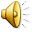 Ilqgħu bil-ħlewwa l-kelma mħawla fikom,
li tista’ ssalvalkom ruħkom.
Hallelujah, Hallelujah
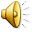 Qari mill-Evanġelju skont 
San Mark
Mk 7, 24-30
R:/ Glorja lilek Mulej
F’dak iż-żmien, Ġesù mar fl-inħawi tal-belt ta’ Tir. Daħal joqgħod f’dar, u ried li ħadd ma jsir jaf. Iżda ma setax ikun li jinħeba,
għax malajr semgħet bih waħda mara li kellha lil bintha maħkuma minn spirtu ħażin, u marret tinxteħet f’riġlejh.
Issa din il-mara kienet Griega, Sirofeniċja 
min-nisel tagħha. Bdiet mela titolbu biex ikeċċi 
x-xitan minn ġo bintha.
U hu qalilha: 
“L-ewwel ħa jixbgħu 
l-ulied, għax mhux sewwa tieħu l-ħobż tal-ulied u tixħtu lill-ġriewi”.
Iżda hi weġbitu u qaltlu: 
“Hekk hu, Mulej; imma taħt il-mejda l-ġriewi wkoll jieklu l-frak 
mill-ħobż tat-tfal”.
Imbagħad qalilha: 
“Għal din il-kelma li għedt, mur, ix-xitan ħareġ minn bintek”.
U xħin marret id-dar, sabet it-tifla mimduda, u x-xitan kien ħareġ minnha.
Il-Kelma tal-Mulej
R:/ Tifħir lilek Kristu